স্বাগতম
পরিচিতি
শ্রেণীঃ ৯ম/১০ম
বিষয়ঃ গণিত
আধ্যায়ঃ সপ্তম
ব্যবহারিক জ্যামিতি
সময়ঃ ৪০ মিনিট
কৈলাশ রায়
সহকারি শিক্ষক(গণিত)
দেবীডুবা বালিকা উচ্চ বিদ্যালয়
দেবীগঞ্জ, পঞ্চগড়।
মোবাইল নং -01723209721
Gmail: kailashroy03@gmail.com
এসো দেখি
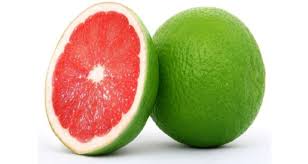 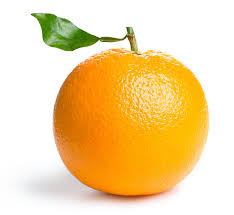 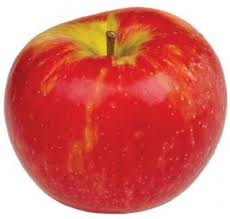 তোমরা চিত্র দেখে কি অনুধাবন করলে ।
এসো দেখি
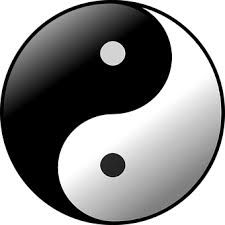 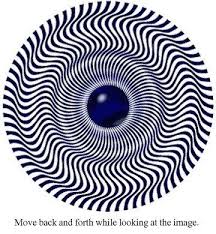 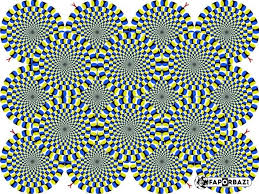 তোমরা চিত্র দেখে কি অনুধাবন করলে ।
আলোচ্য বিষয়
বৃত্ত  সম্পর্কিত  সম্পাদ্য
শিখন ফল
বৃত্ত কাকে বলে বলতে পারবে।
বৃত্ত  সম্পর্কিত  সম্পাদ্য  আঁকতে পারবে।
বৃত্ত  সম্পর্কিত  সম্পাদ্য  বর্ণনা  করতে পারবে।
এসো দেখি
নির্দিষ্ট একটি বিন্দু থেকে সমদুরত্ব বজায় রেখে কোনো বিন্দু যে আবদ্ধ পথ চিত্রিত করে তাকে বৃত্ত বলে।
একক কাজ
৫ সে. মি. ব্যাসার্ধ বিশিষ্ট একটি বৃত্ত আঁক।
ত্রিভুজের পরিবৃত্ত অংকন
A
C
B
মনেকরি, ABC  একটি ত্রিভুজ । এর পরিবৃত্ত আঁকতে  হবে, যা ত্রিভুজের শীর্ষবিন্দু A,B,C বিন্দু দিয়ে যায়।
অংকনের বিবরন
A
A
M
O
AB  রেখাংশের লম্ব সমদ্দ্বিখন্ডক যথাক্রমে EM  আকিঁ।
F
E
C
B
AC রেখাংশের লম্ব সমদ্দ্বিখন্ডক যথাক্রমে  FN আকিঁ।
মনেকরি, তারা  পরস্পর O বিন্দুতে  ছেদ করে।
A ,O  যোগ করি।
O  কে কেন্দ্র করে  OA এর সমান ব্যাসার্ধ নিয়ে একটি  বৃত্তচাপ আঁকি।
জোড়ায় কাজ
A
C
B
ABC  ত্রিভুজের পরিবৃত্ত আঁকতে হবে।
কাজ ২
A
B
C
মনেকরি, ABC  একটি ত্রিভুজ । এর অন্তবৃত্ত আঁকতে  হবে, অথাৎ বৃত্তটি  ত্রিভুজের  AB, BC,CA বাহু তিনটির প্রতেকটিকে স্পর্শ করে।
অংকনের  বিবরন
∠ABC সমদ্দ্বিখন্ডক   BL  আকিঁ।
∠ACB সমদ্দ্বিখন্ডক   CM  আকিঁ।
মনেকরি, তারা  পরস্পর O বিন্দুতে  ছেদ করে।
A
O থেকে  BC এর উপর OD লম্ব আঁকি। মনেকরি, তারা   BC কে D বিন্দুতে ছেদ করে।
O
L
M
B
C
D
O  কে কেন্দ্র করে  OD এর সমান ব্যাসার্ধ নিয়ে একটি  বৃত্তচাপ আঁকি।
দলগত কাজ
A
C
B
ত্রিভুজ ABC অন্তবৃত্ত আঁক ?
মুল্যায়ন
একটি সমকোনী ত্রিভুজের  একটি বাহু  ১৬ এস.মি, ও অতিভুজ ২৫ সে.মি .
১। অপর বাহুর দৈর্ঘ্য কত?
(ক) ৪১ সে.মি. (খ) ৯ সে.মি. (গ)  ৫ সে.মি.  (ঘ) ৩ সে.মি.
উত্তর  (খ)
২। ত্রিভুজটির খেত্র ফল কত?
(ক) 225 সে.মি. (খ) 200 সে.মি. (গ)  144 সে.মি.  (ঘ) 72 সে.মি.
উত্তর  (ঘ)
বাড়ির কাজ
ABC  একটি সমকোণী ত্রিভুজ ।  এর পরিবৃত্ত আঁক।
ধন্যবাদ